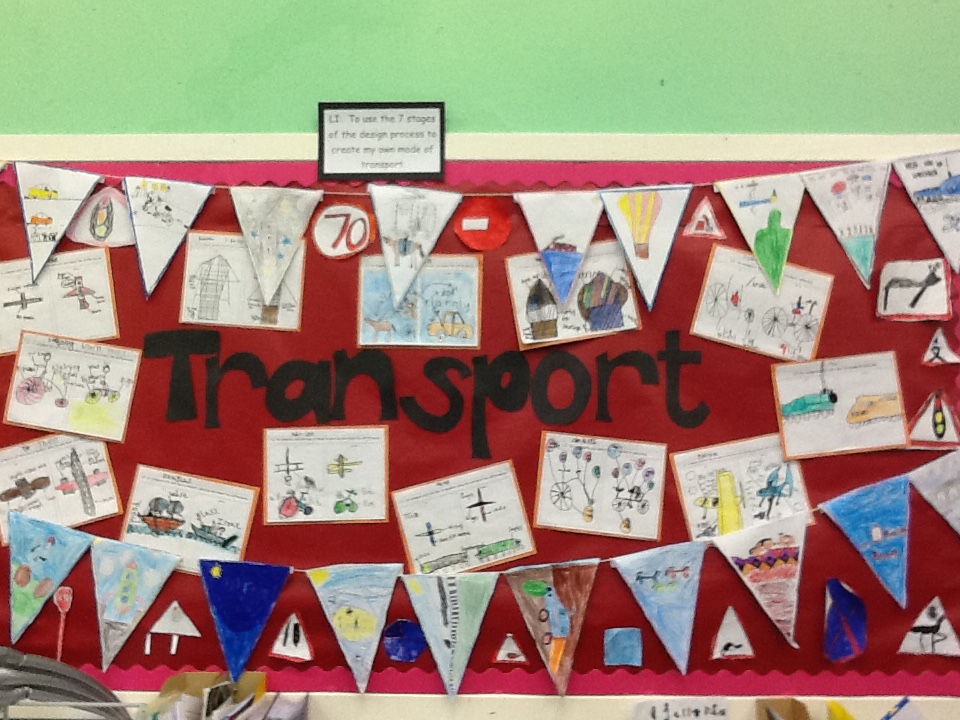 Welcome to P2/3/4 assembly
The invention of the wheel
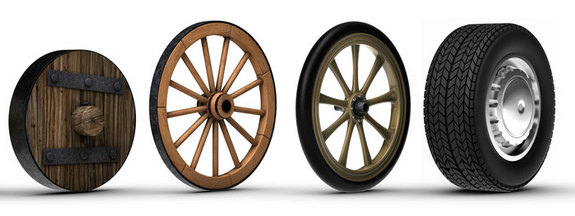 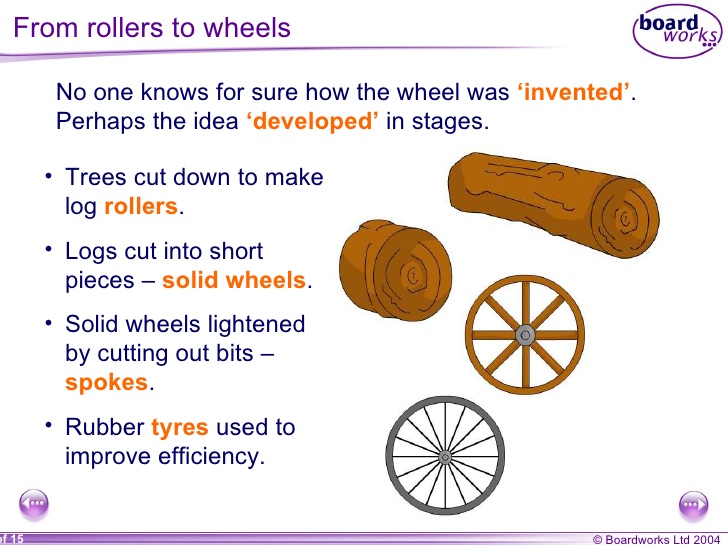 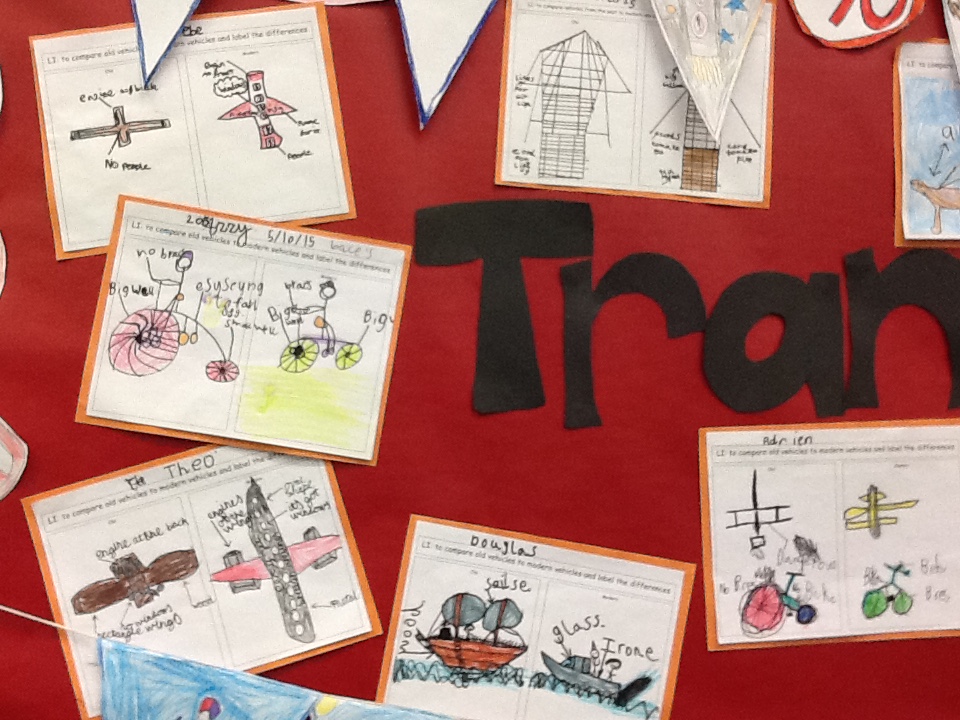 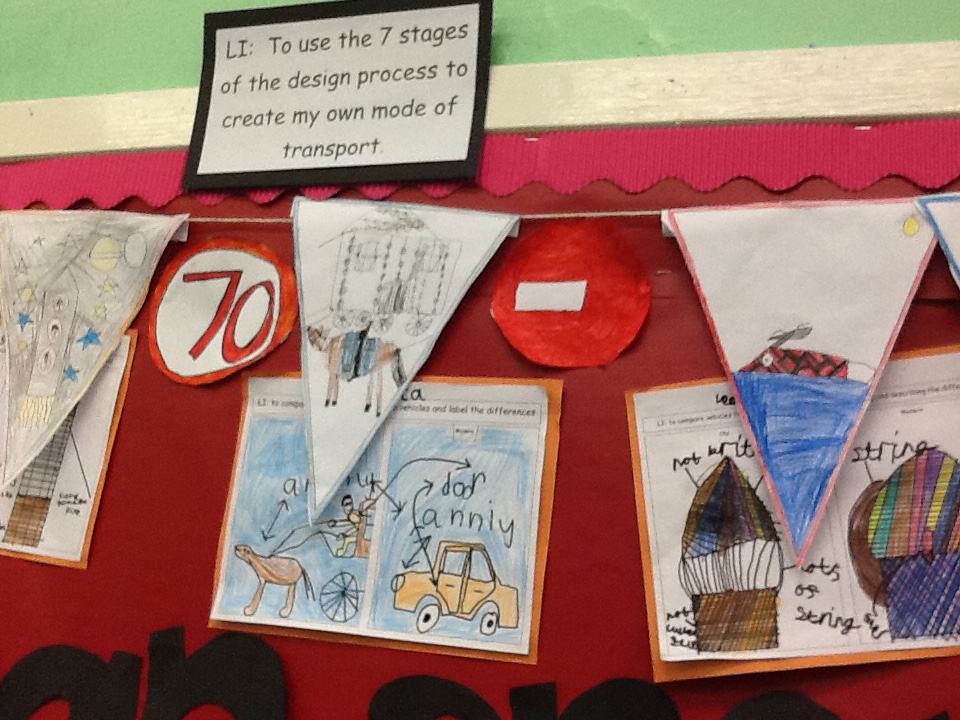 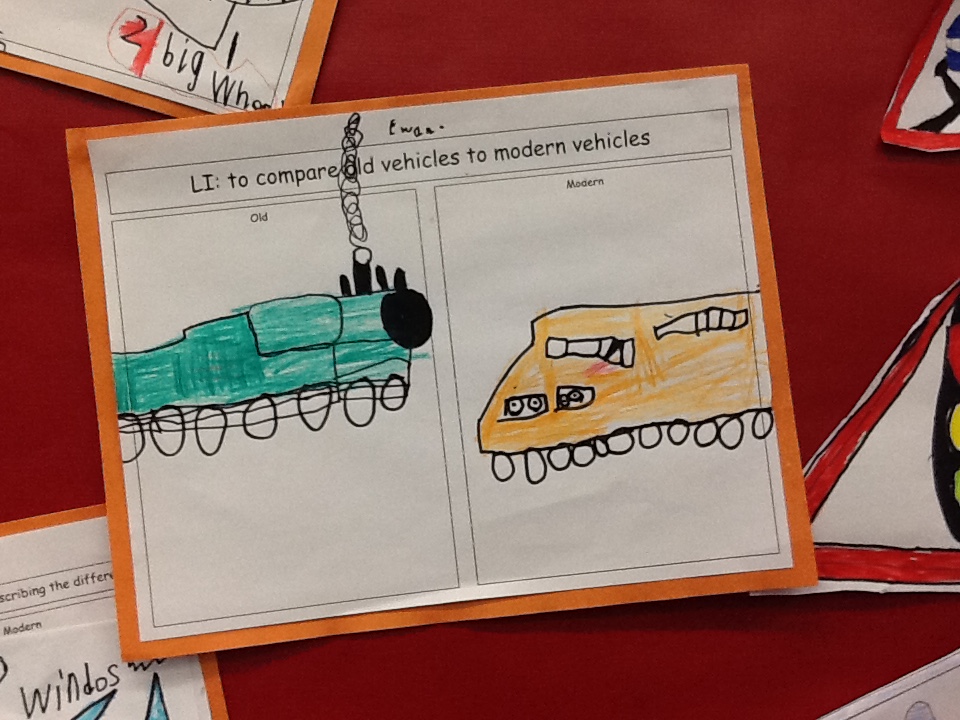 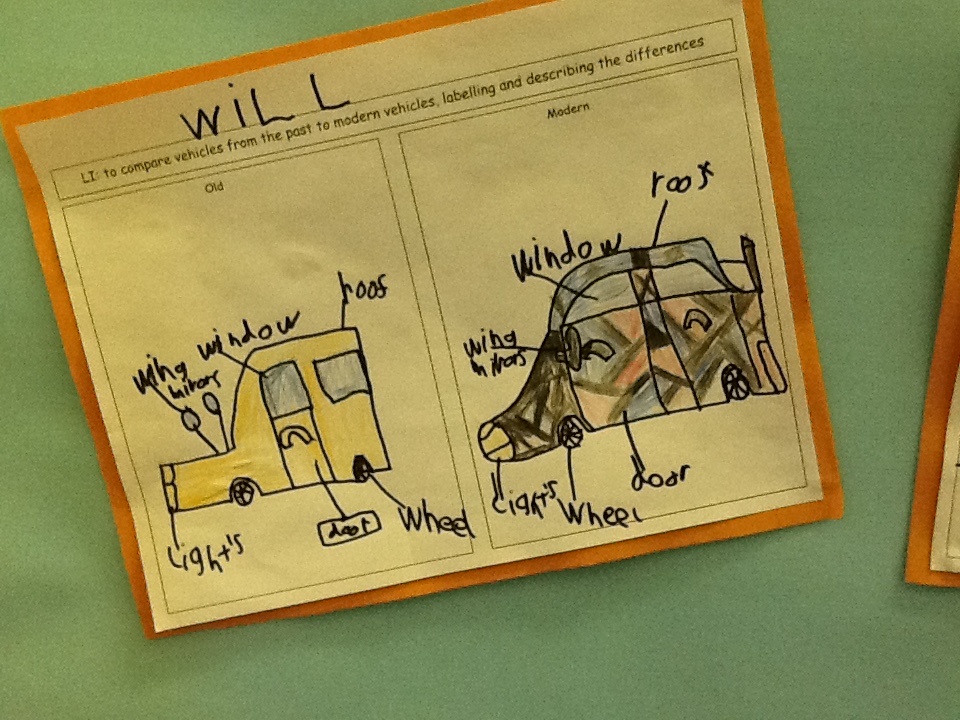 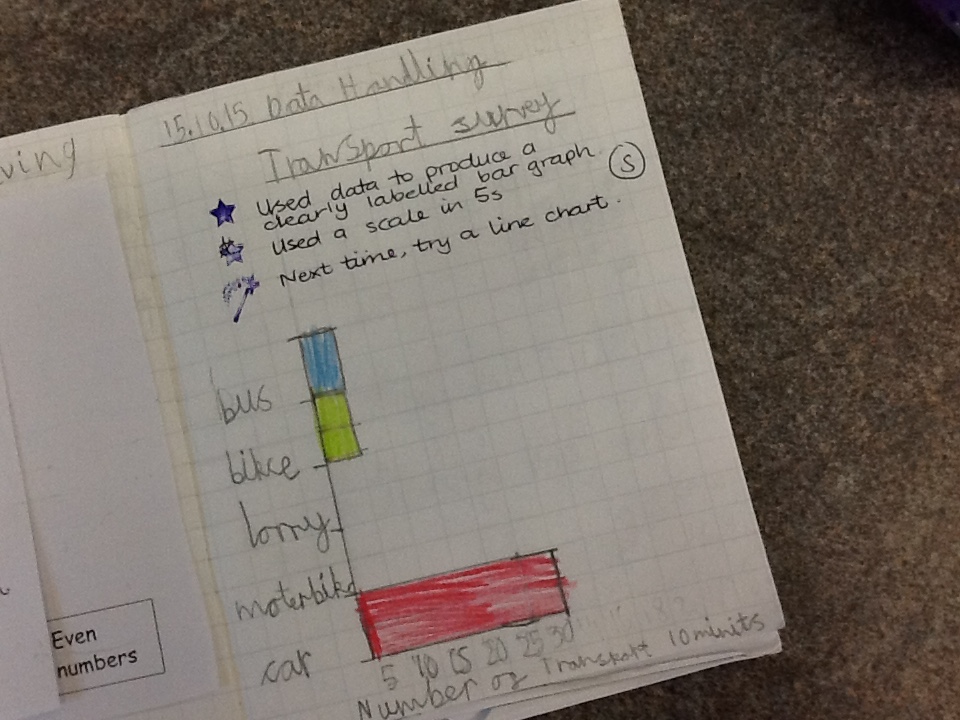 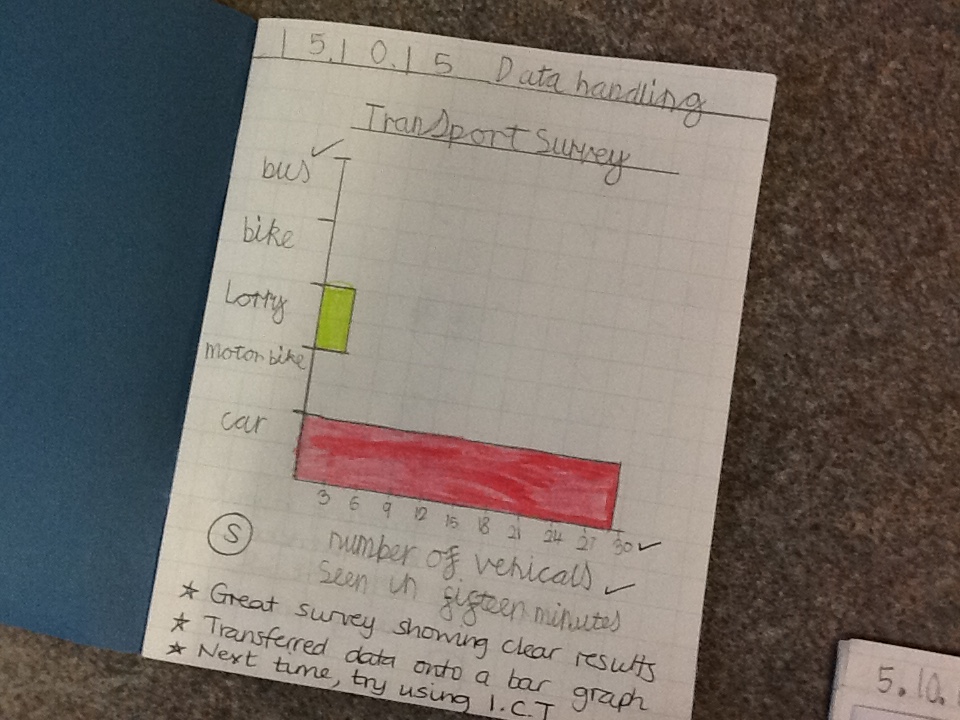 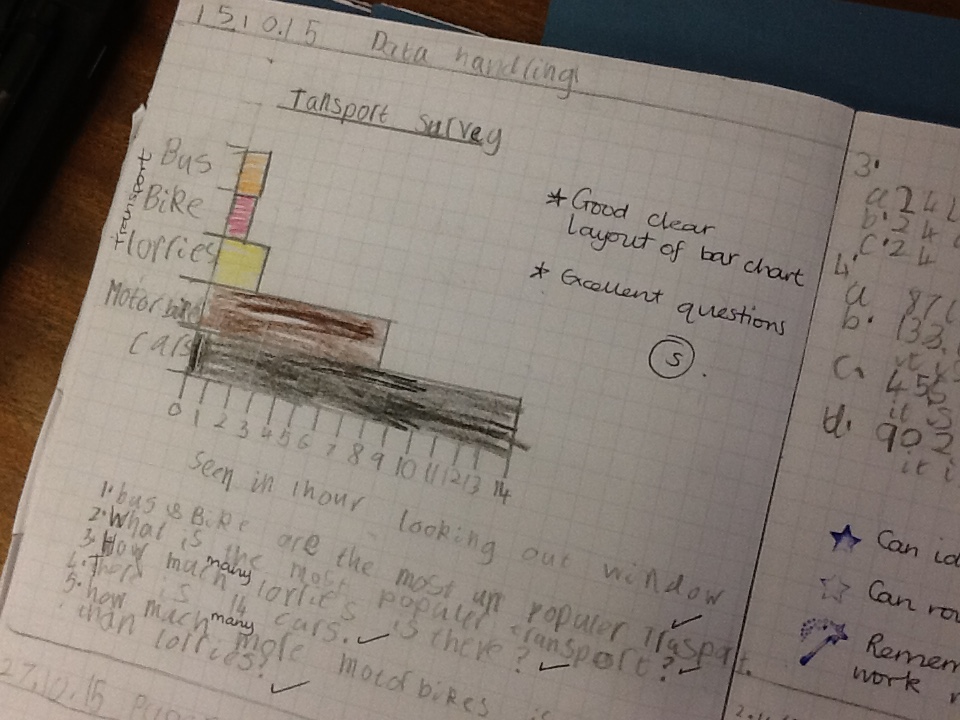 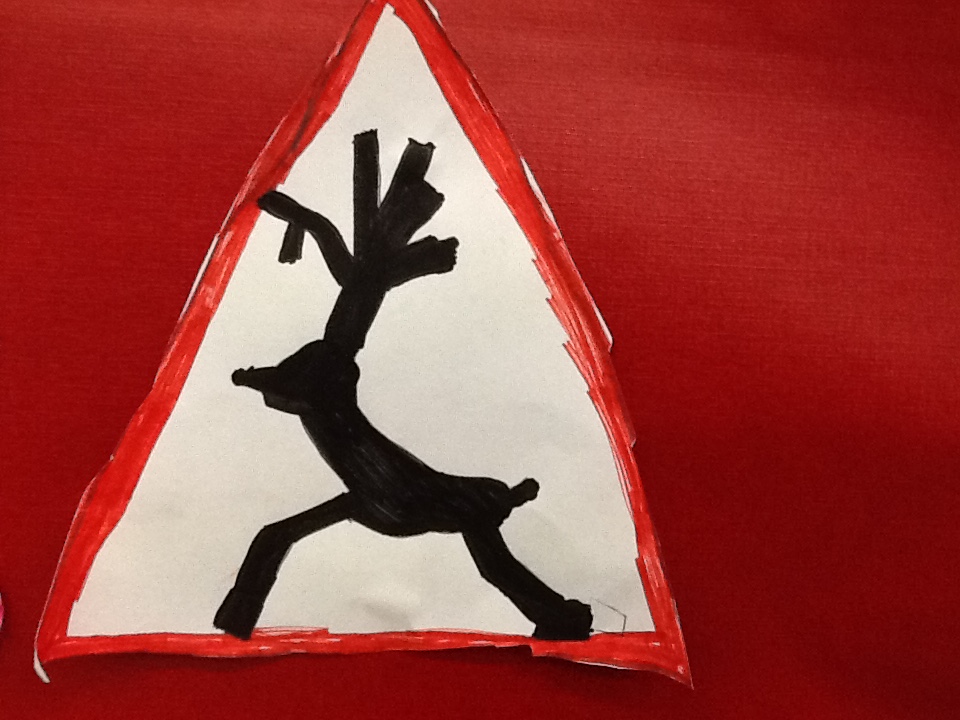 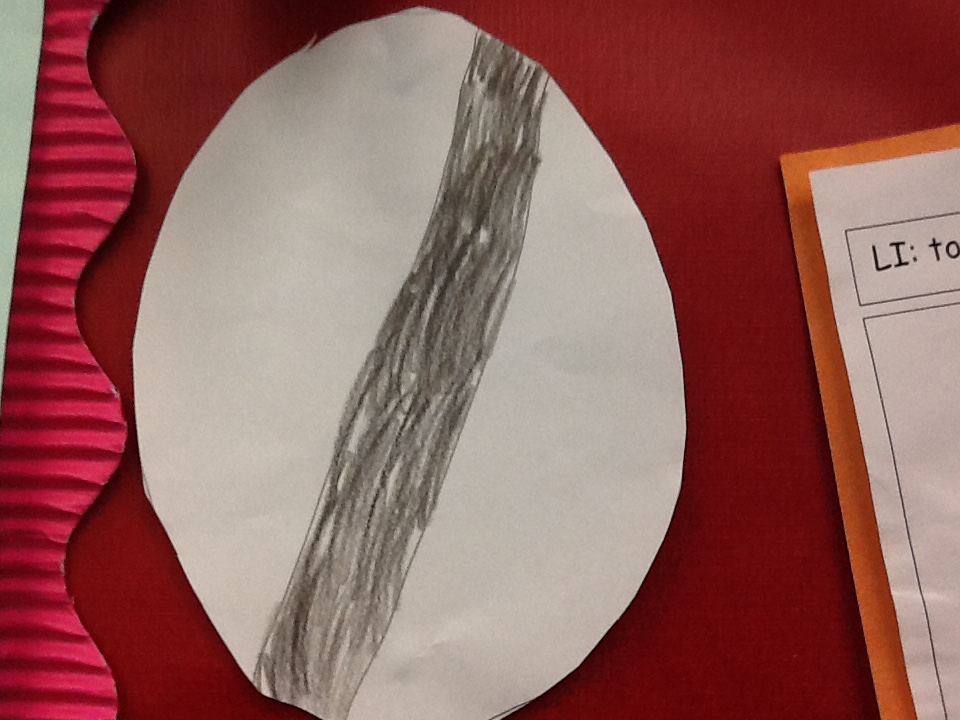 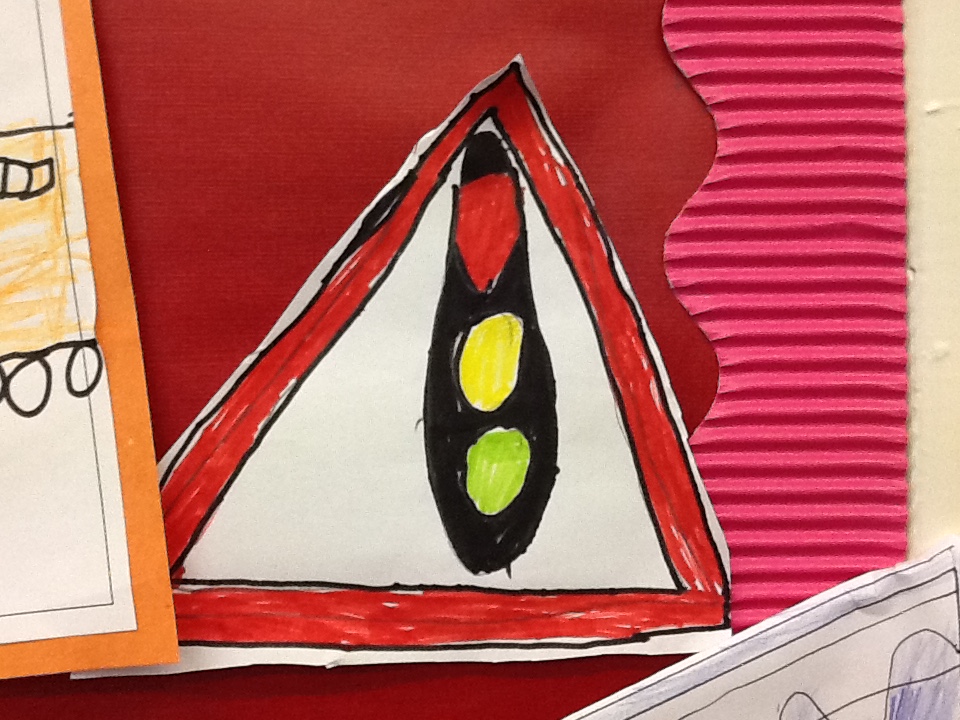 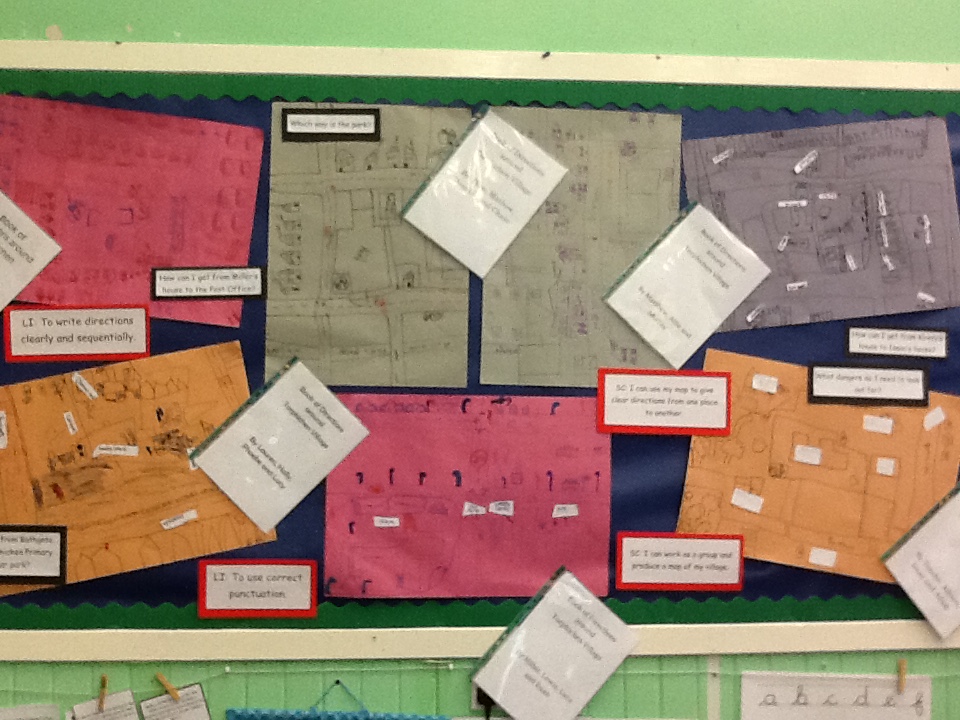 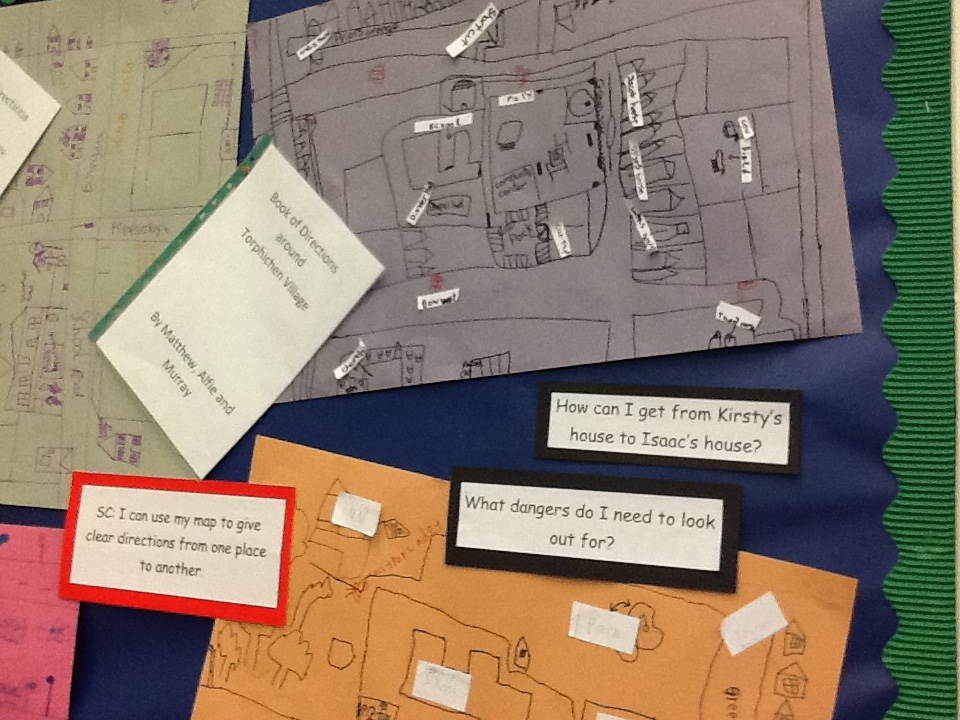 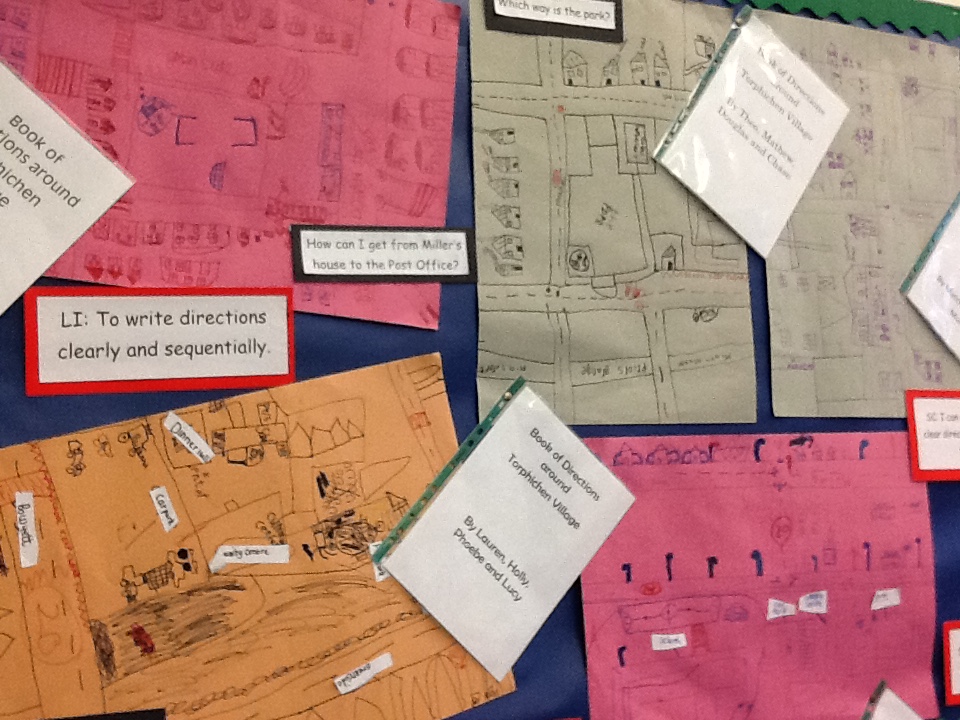 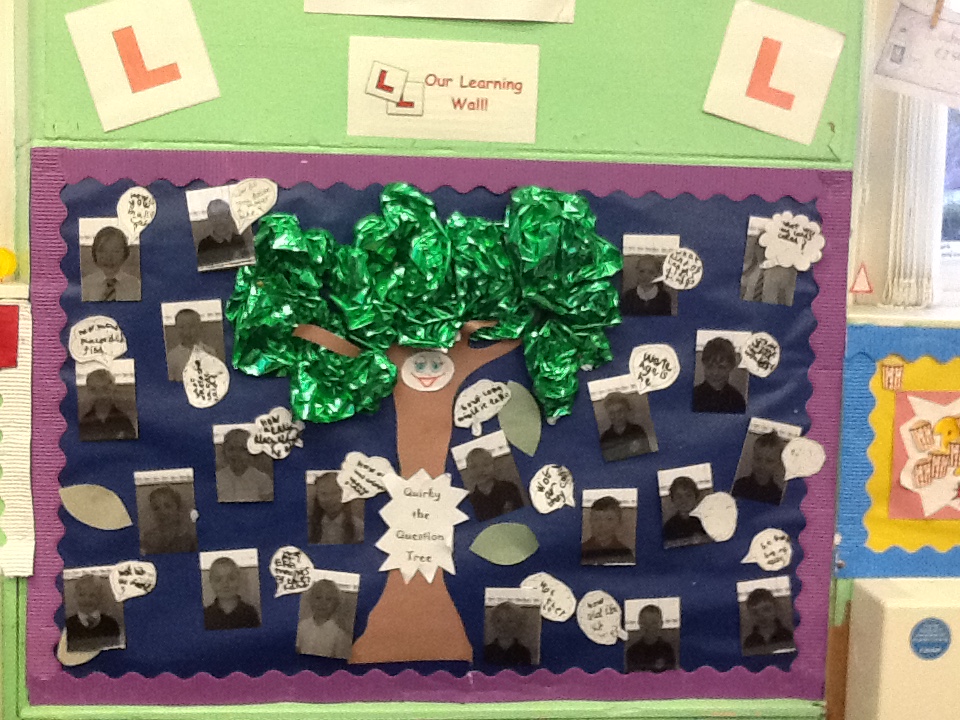 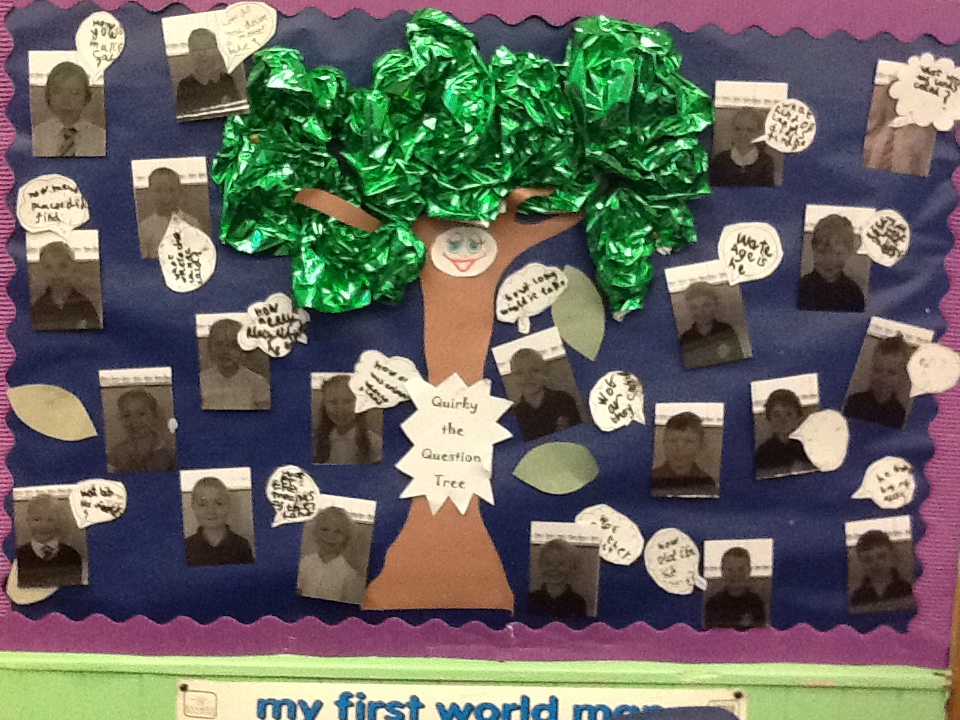 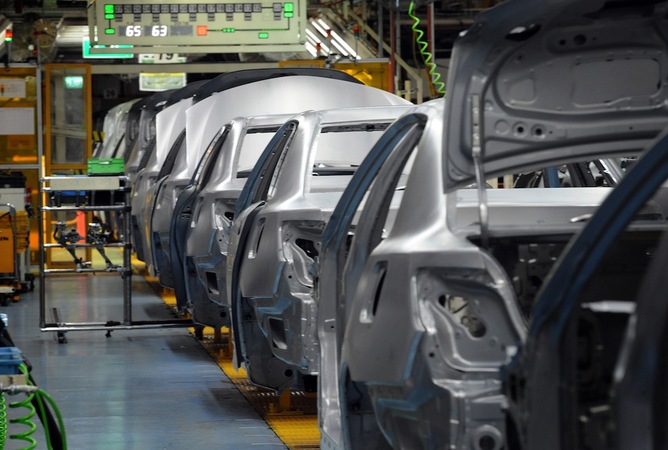 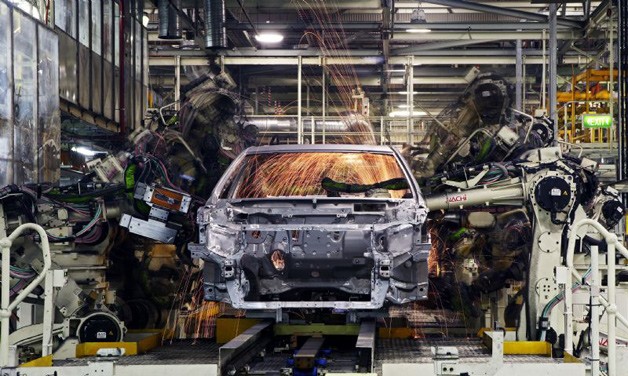 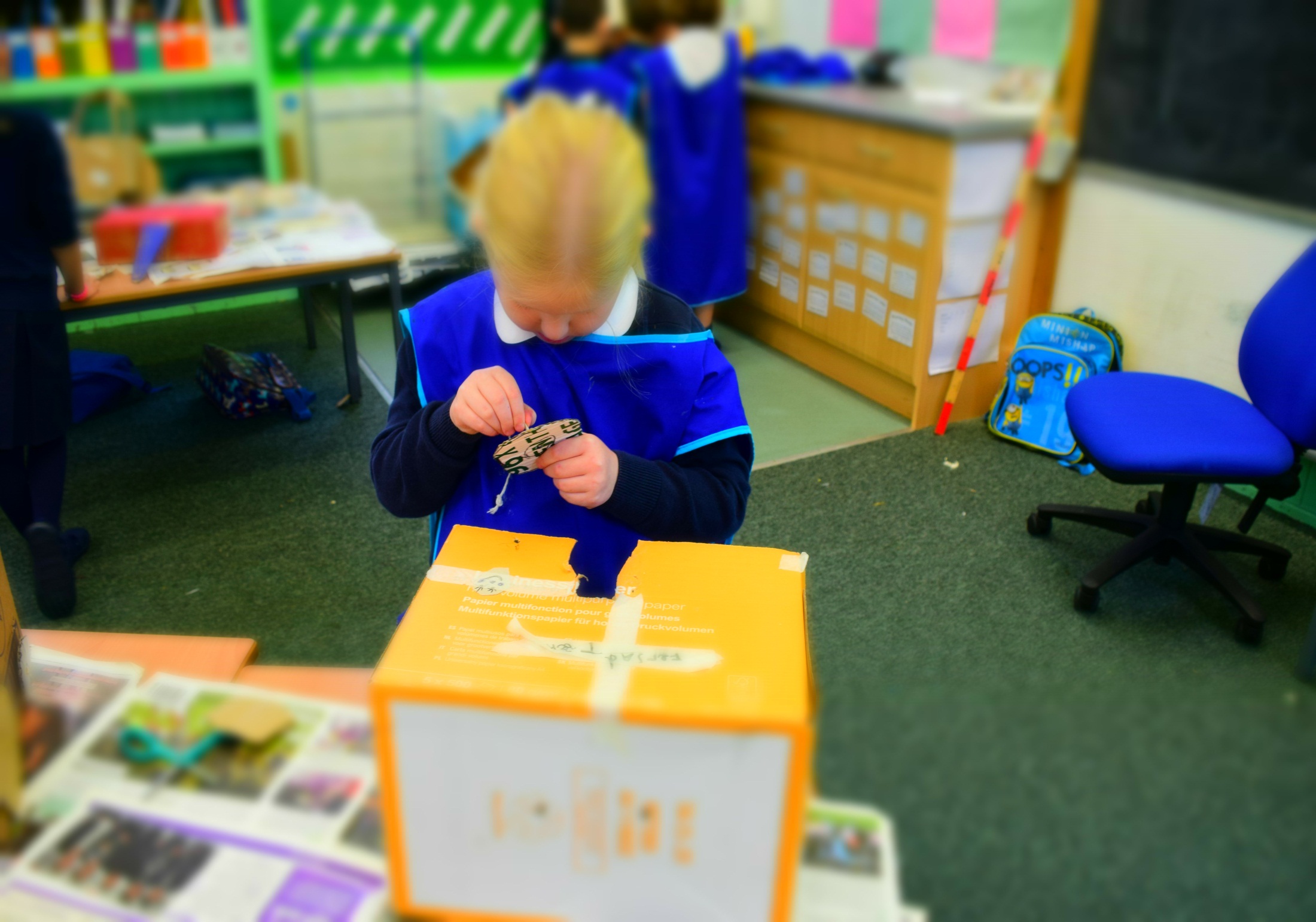 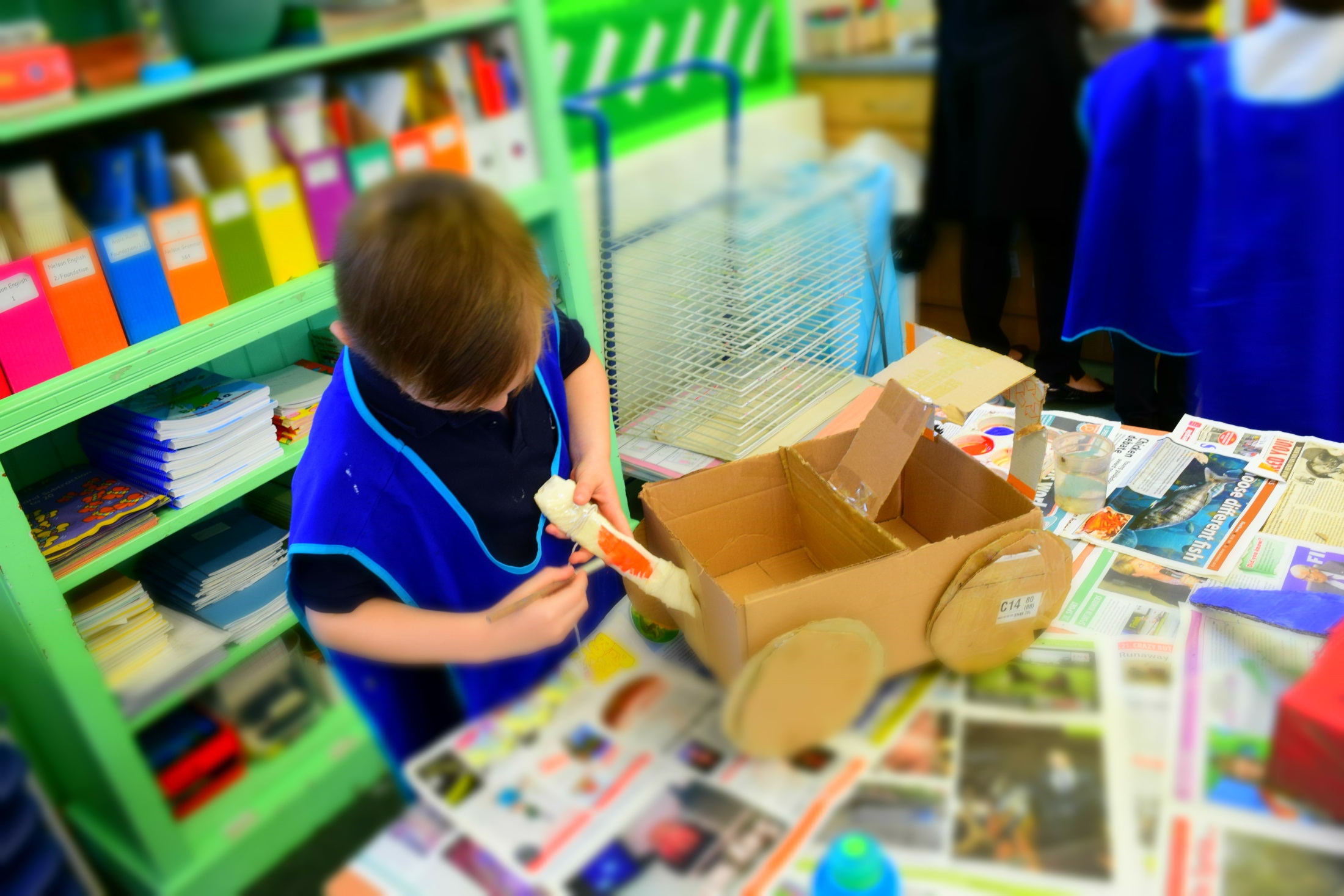 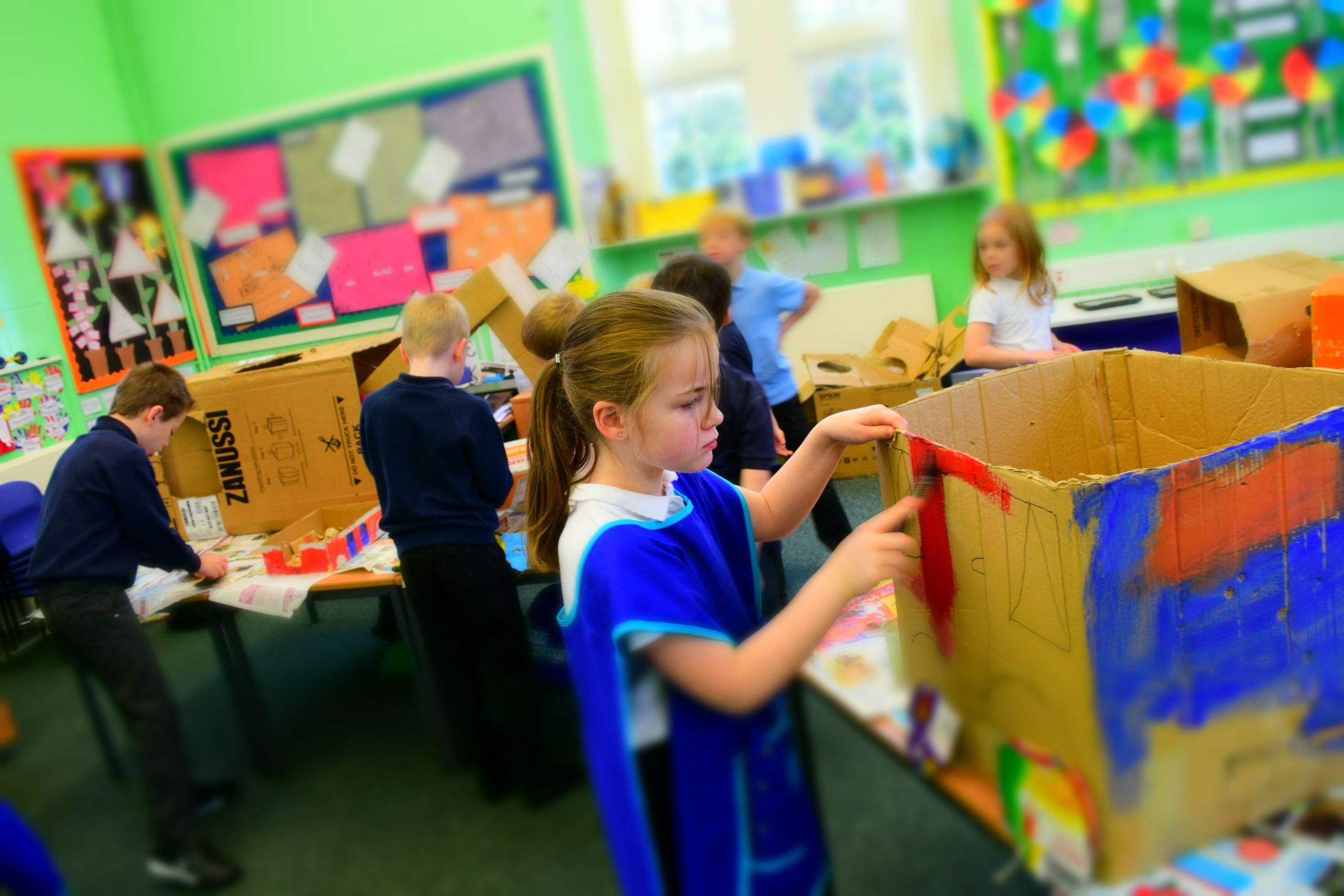 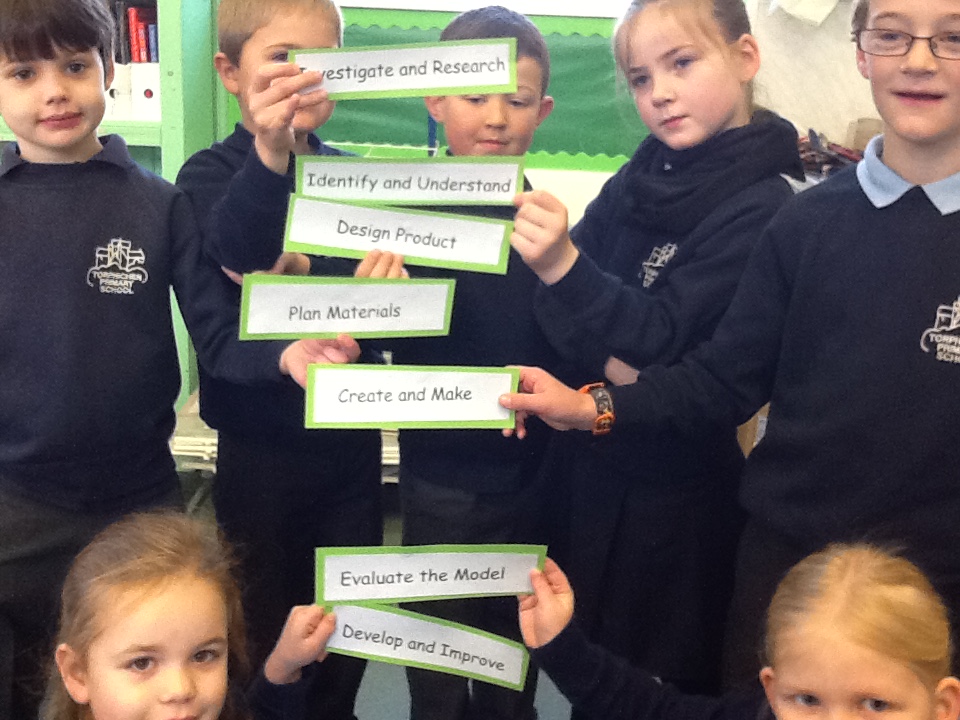 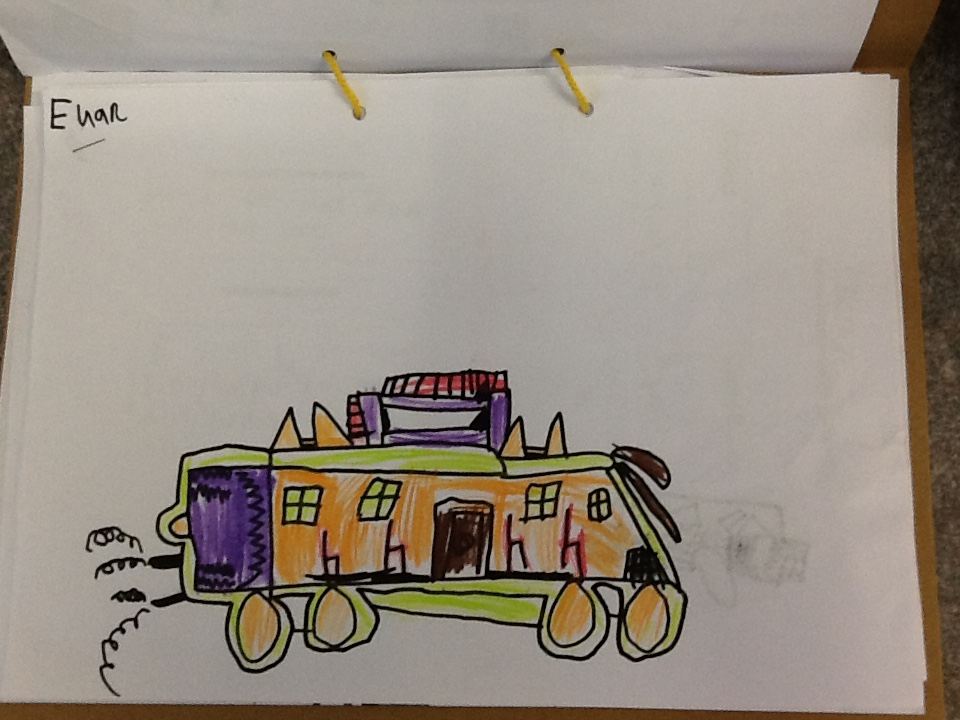 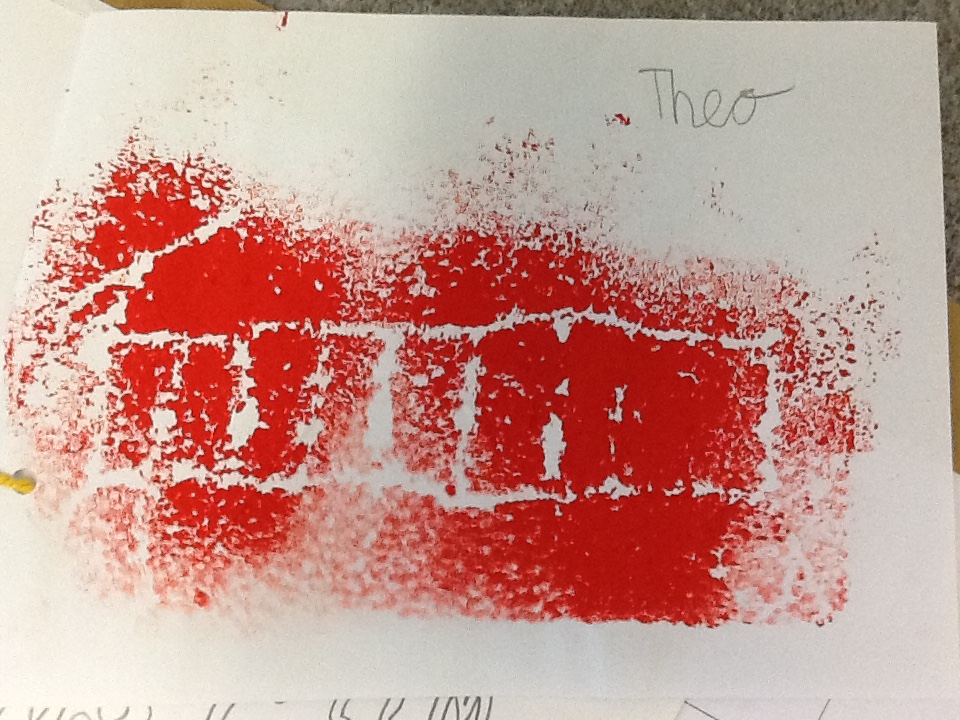 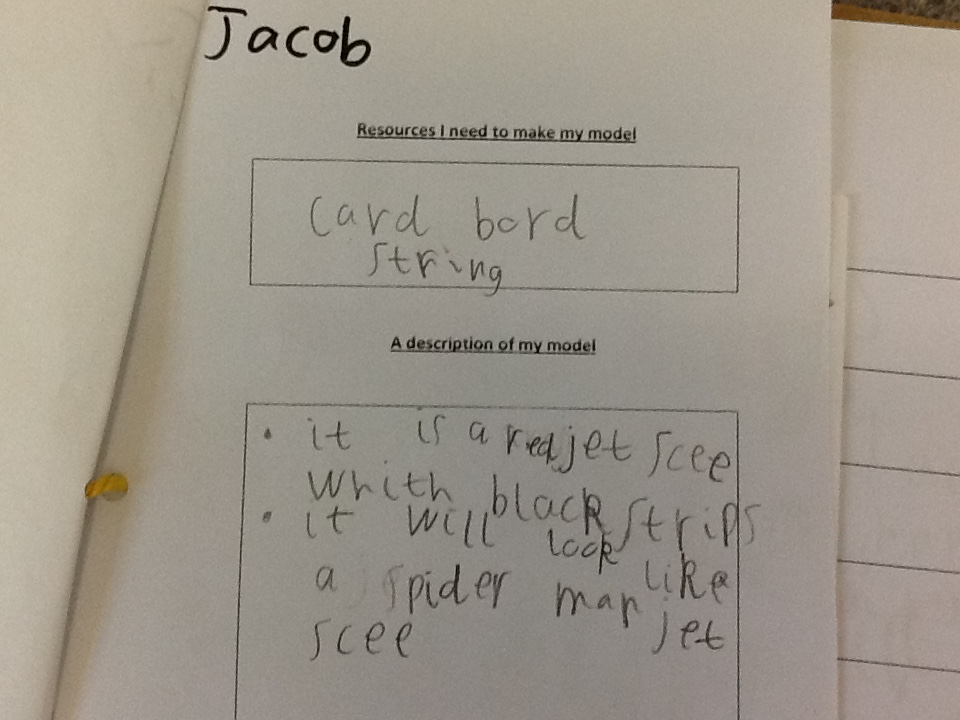 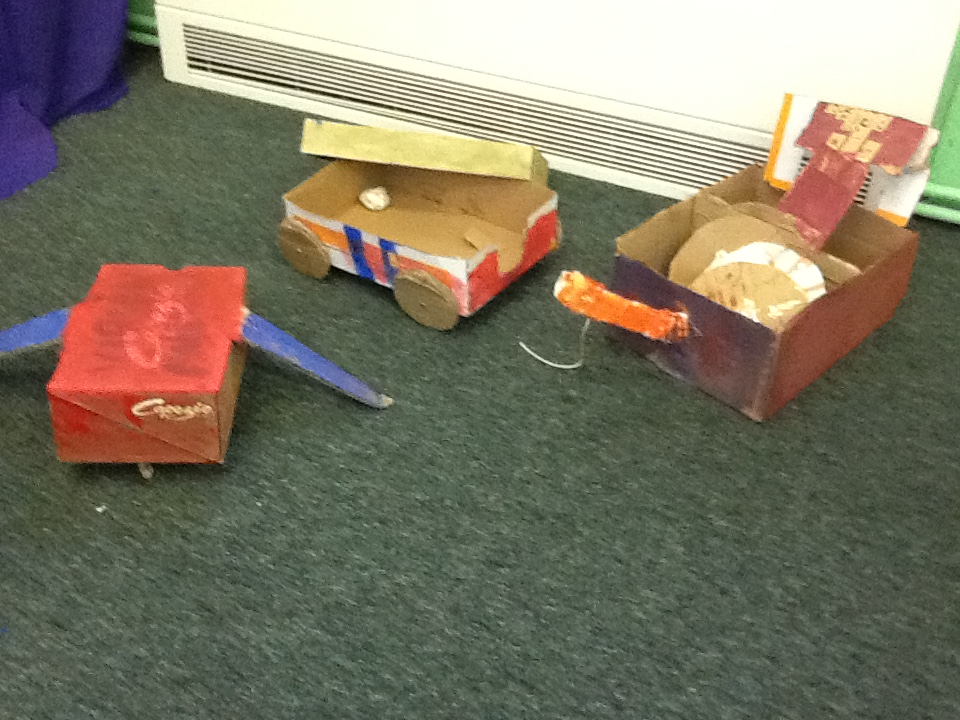 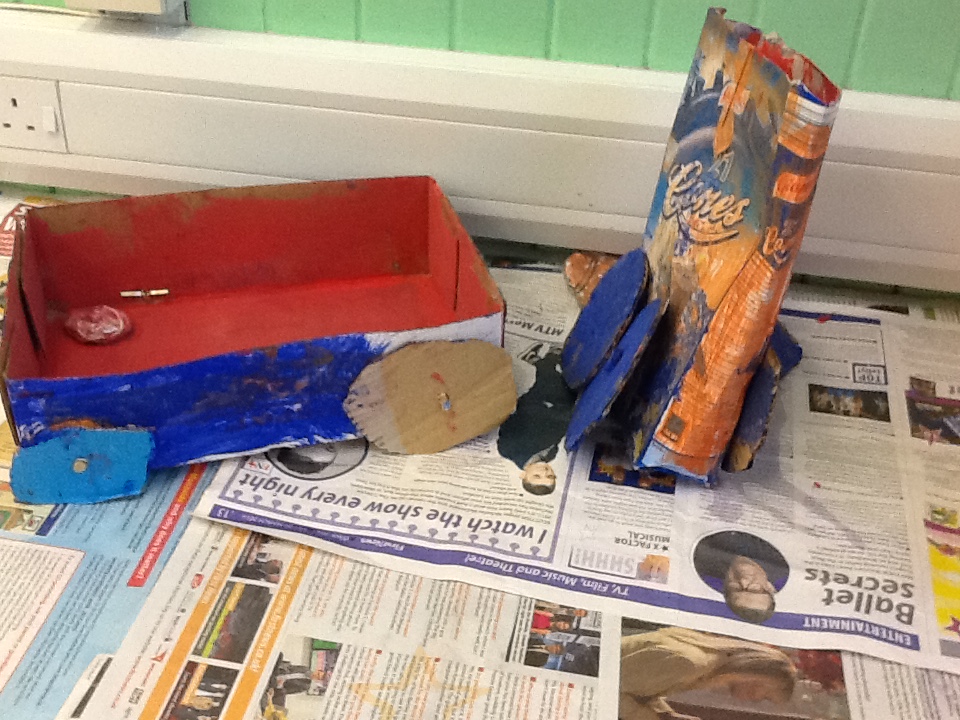 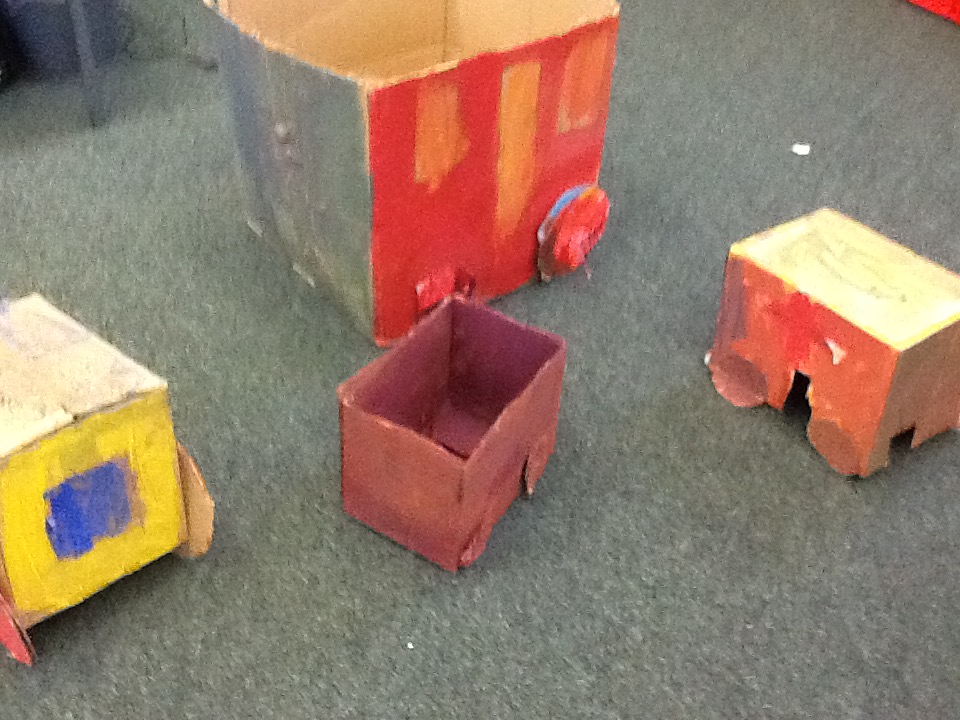 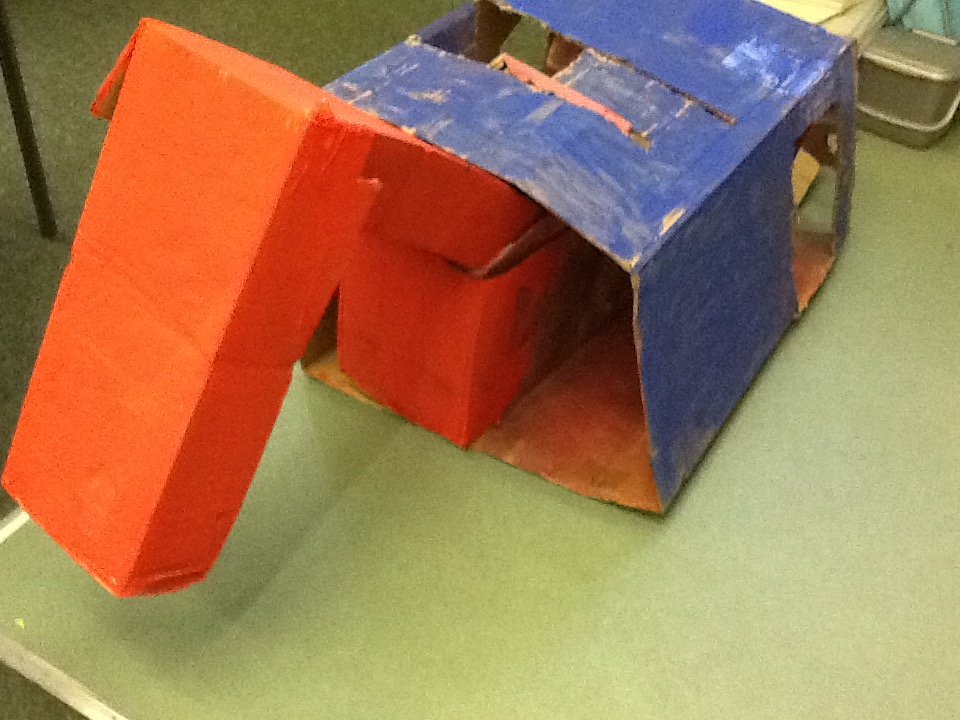 FRICTION
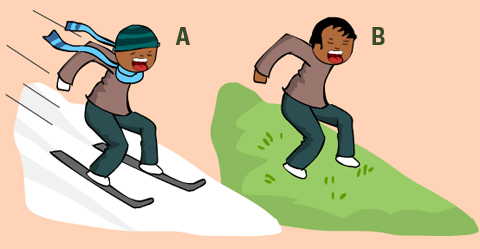 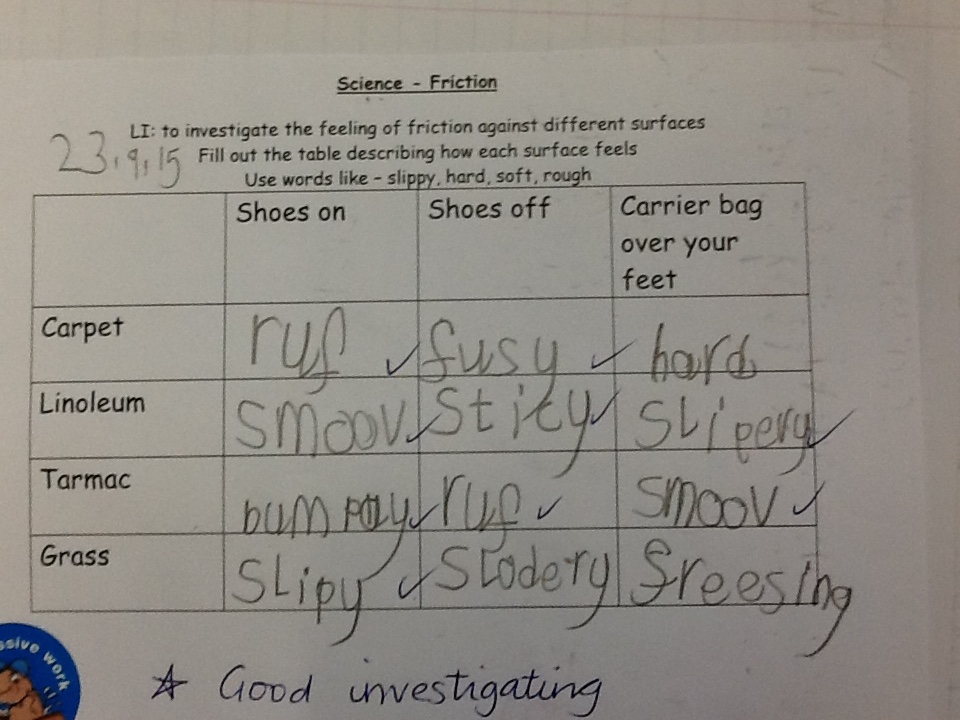 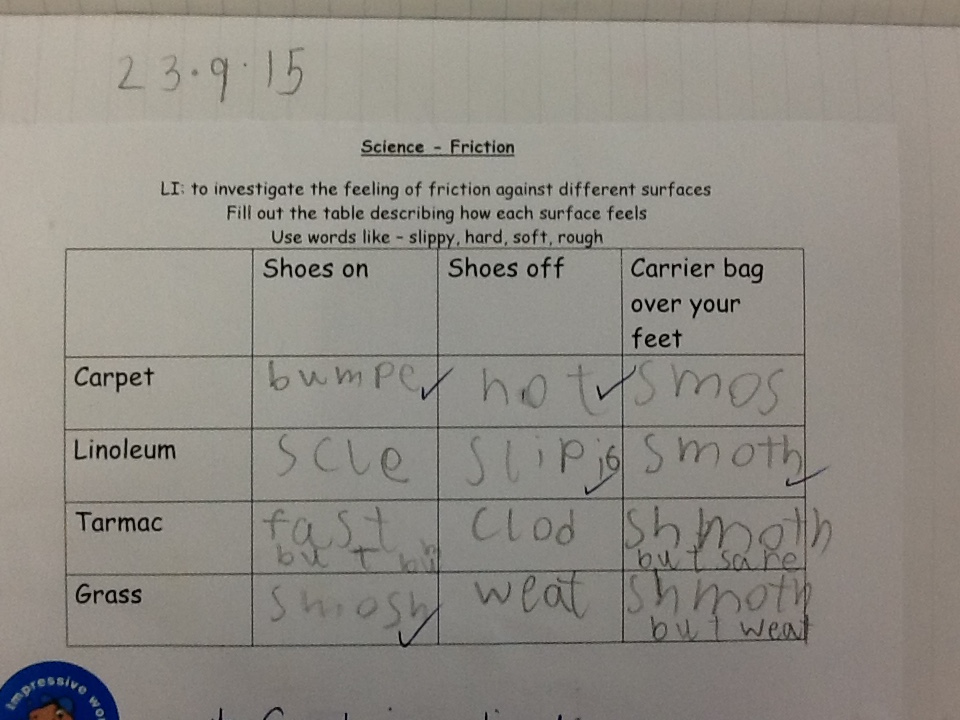 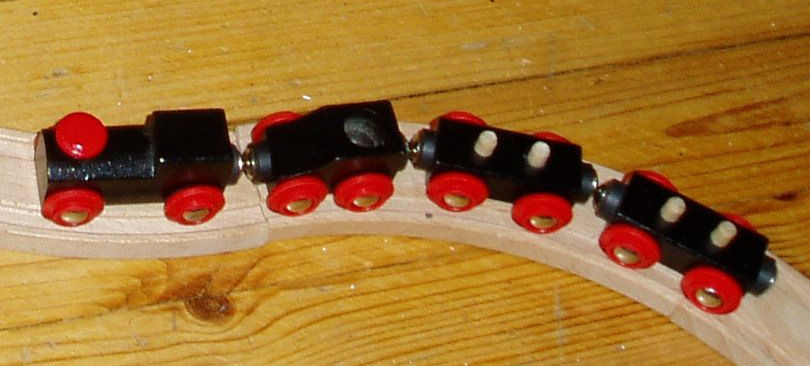 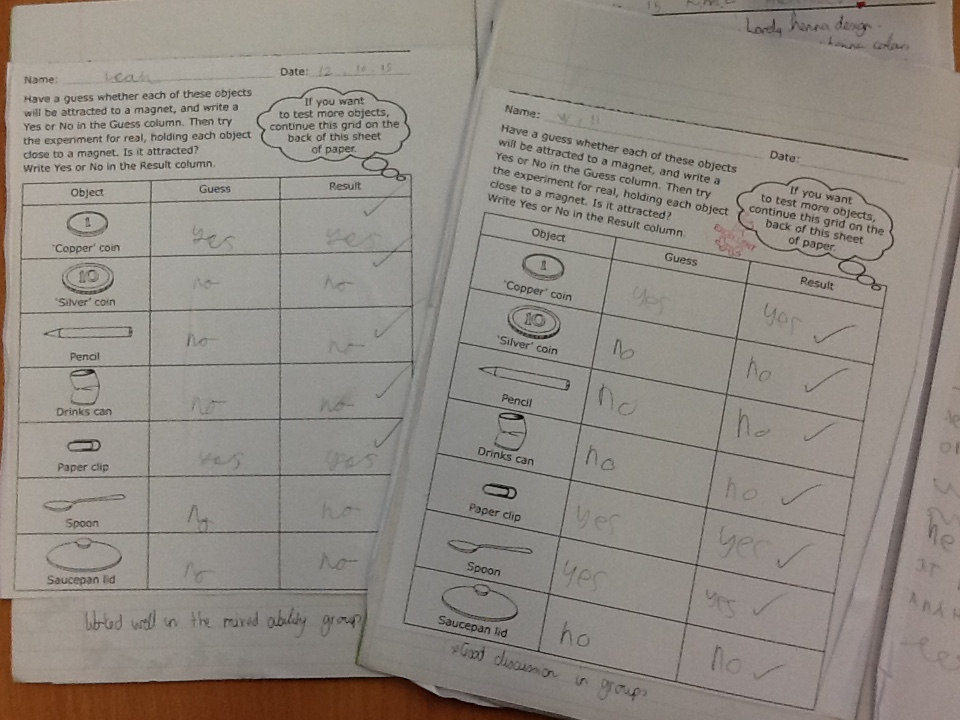 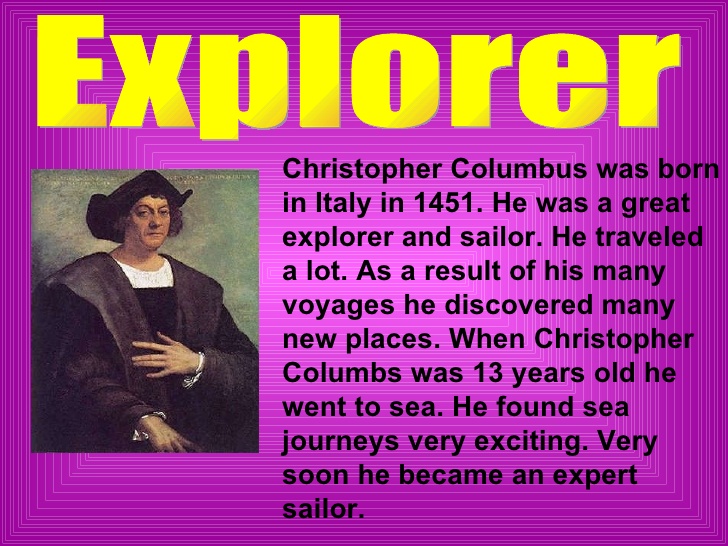 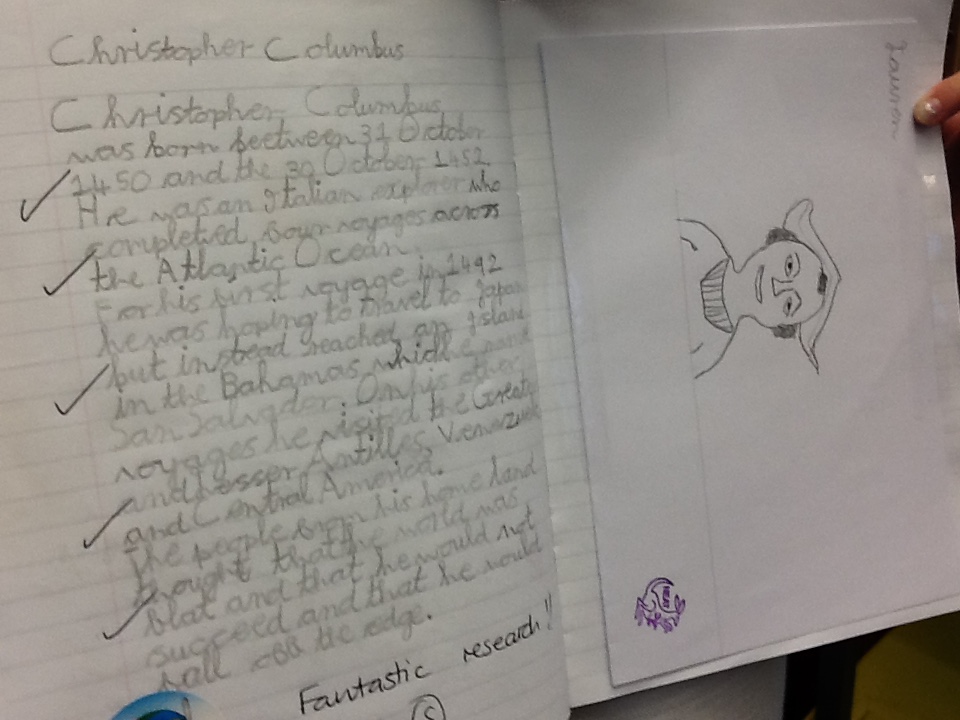 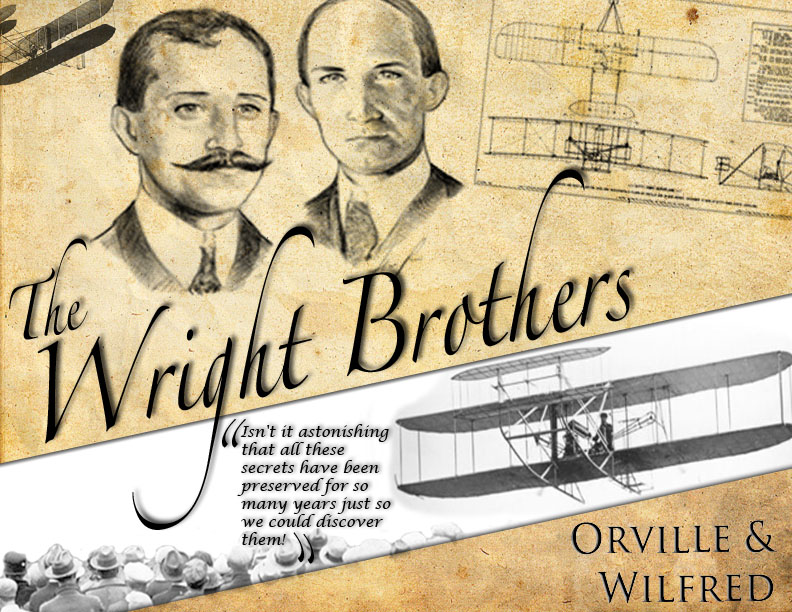 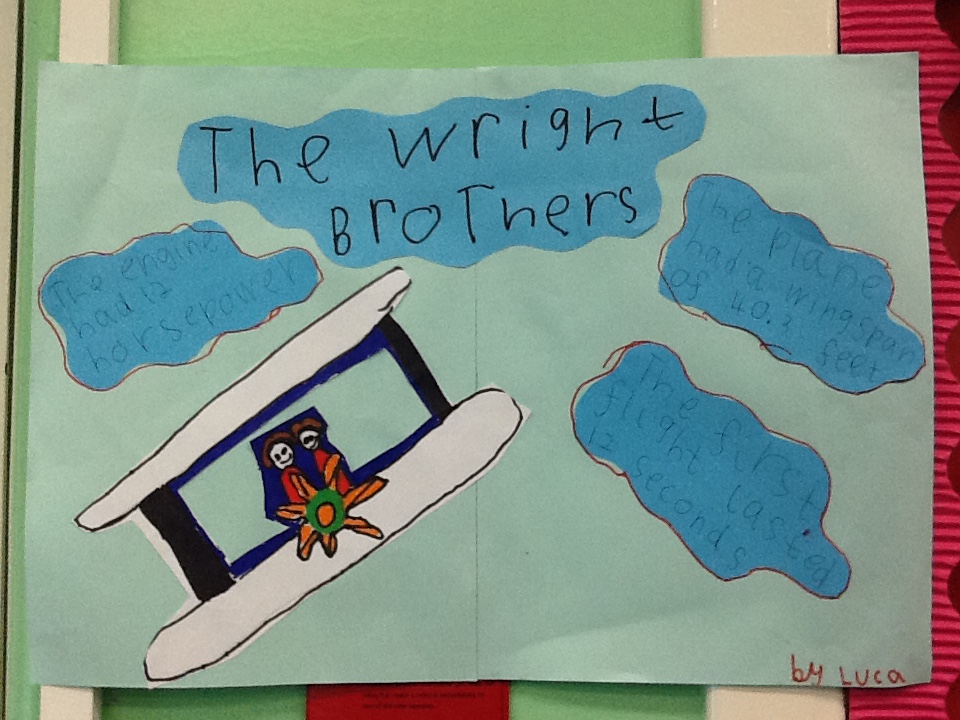 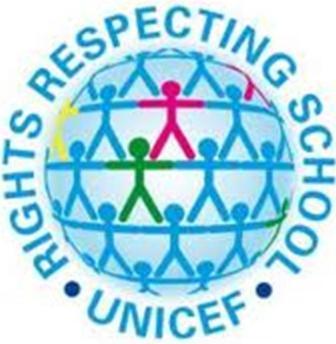 Thank you
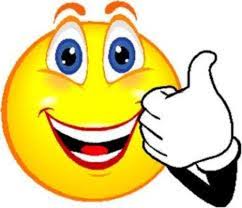